Provinciaal droogte overleg
04-05-2021
Agenda
Droogte indicatoren
Advies tijdelijke onttrekkingsverboden toegepast op provincie Antwerpen
Indicatoren neerslag
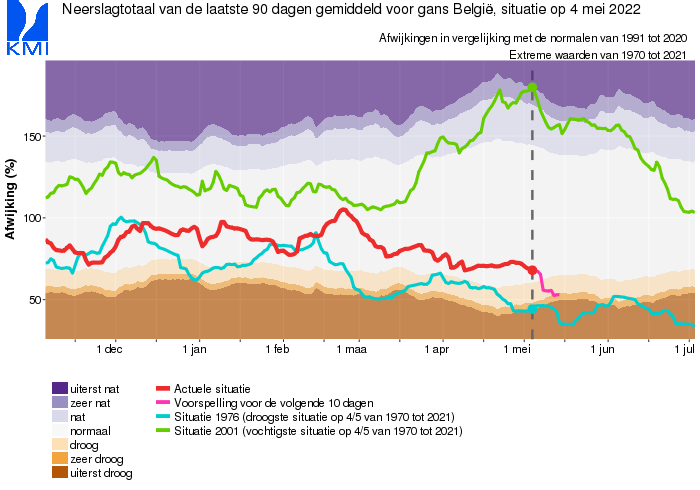 Indicatoren neerslag voorspelling
Indicatoren grondwater
Indicatoren bevaarbare waterwegen
Indicatoren debiet onbevaarbare waterlopen
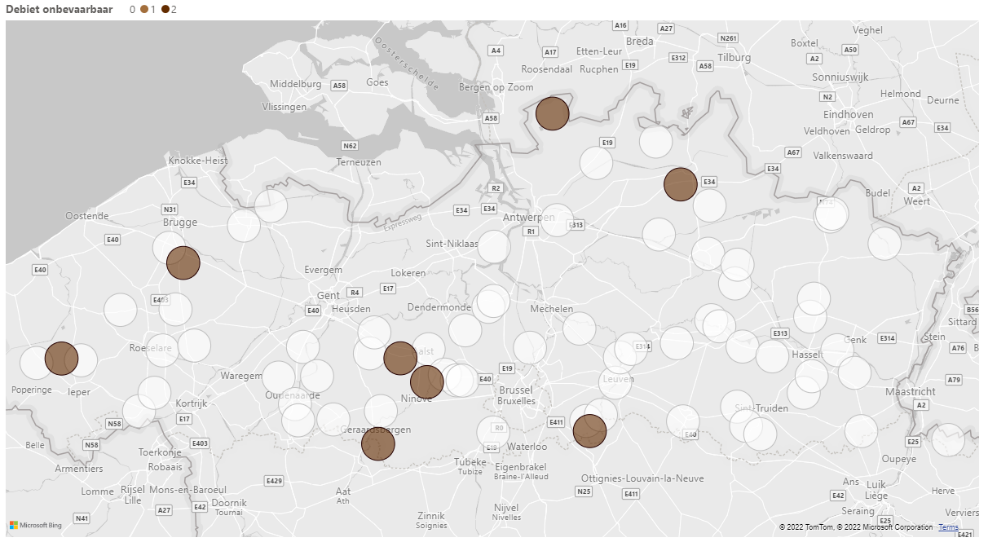 Droogteniveau 2 bereikt op Kleine Aa en Aa
Indicatoren waterpeil
Automatische peilmetingen blijven nog net boven ecologisch minimumpeil
Meetnet nog niet voldoende uitgebreid
Peilmetingen zijn daarom aangevuld met terreinwaarnemingen
Indicatoren – onttrekkingen E-loket
1e melding in april: 0 m³ onttrokken. 
7 actieve meldingen in mei in provincie Antwerpen (2e cat), zie kaartje
Indicatoren - drinkwaterbevoorrading
Indicatoren – Maatregelen Nederland
Waterschap Dommel
Waterschap Brabantse Delta
Advies tijdelijke onttrekkingsverboden
Advies CIW adviesgroep droogte:Op basis van de bespreking van de toestand, wordt voorgesteld om het kader voor beoordeling van de ecologische kwetsbaarheid van oppervlaktewater bij droogte toe te passen in heel Vlaanderen en over te gaan tot het nemen van tijdelijke onttrekkingsverboden volgens dit kader en dit bovenop de reeds geldende (semi-) permanente onttrekkingsverboden voor ecologisch zeer kwetsbare waterlopen.

Gelet op de geldende maatregelen stelt de adviesgroep voor om het beheerniveau op te schalen van niveau 0 (normaal beheer – code groen) naar niveau 1 (preventieve maatregelen – code geel).
Advies tijdelijke onttrekkingsverboden
Dynamisch en gedifferentieerd kader op maat van elk stroomgebied
Advies tijdelijke onttrekkingsverboden
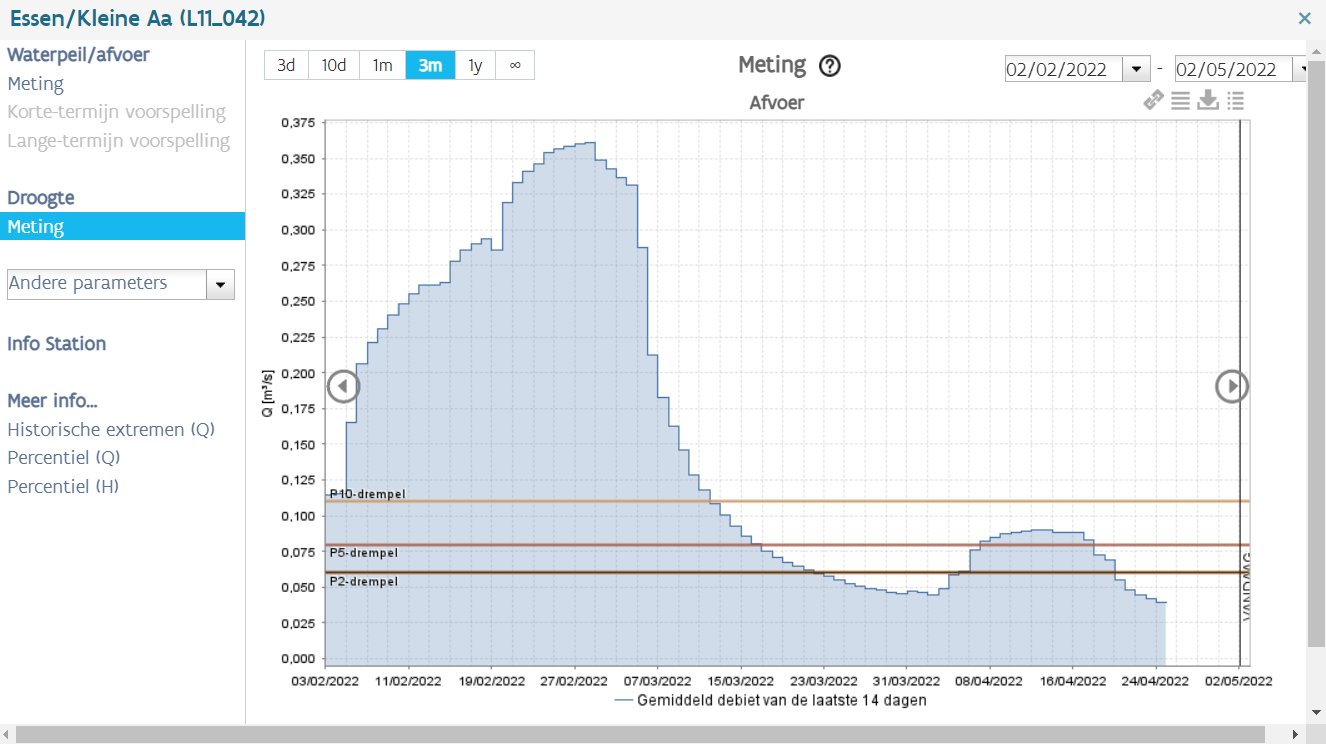 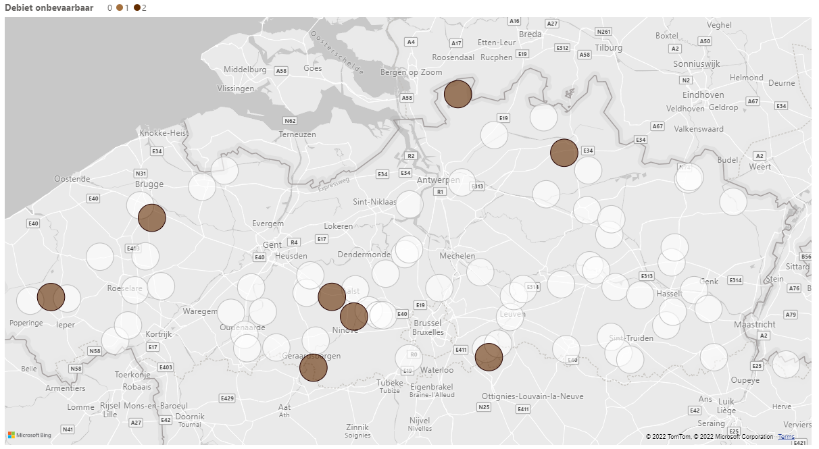 Kleine Aa = Minder kwetsbare kleine beek >>>Ecologisch minimum = P5
Advies tijdelijke onttrekkingsverboden
Actueel debiet varieert afhankelijk van lozing RWZI tussen 0,00 – 0,02 m³/s
Kleine Aa – Kalmthout – 3/5/22 – 15 cm
Advies tijdelijke onttrekkingsverboden
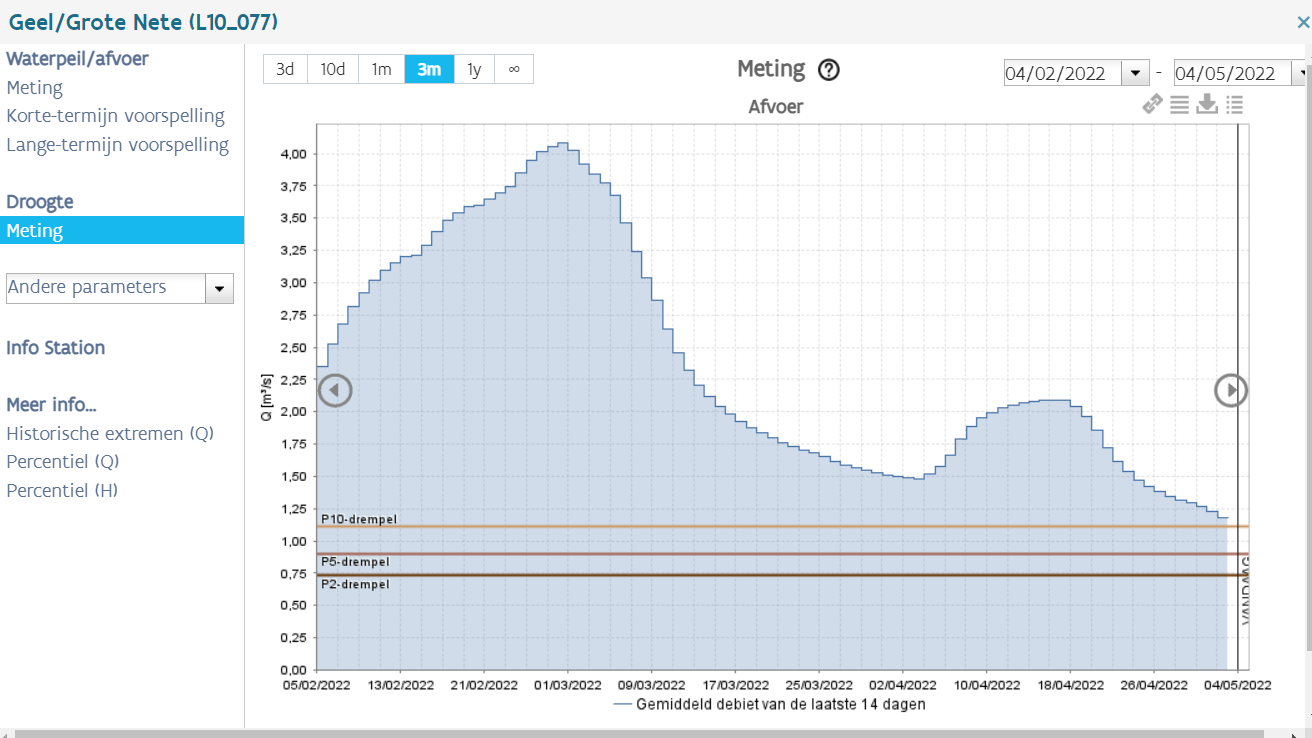 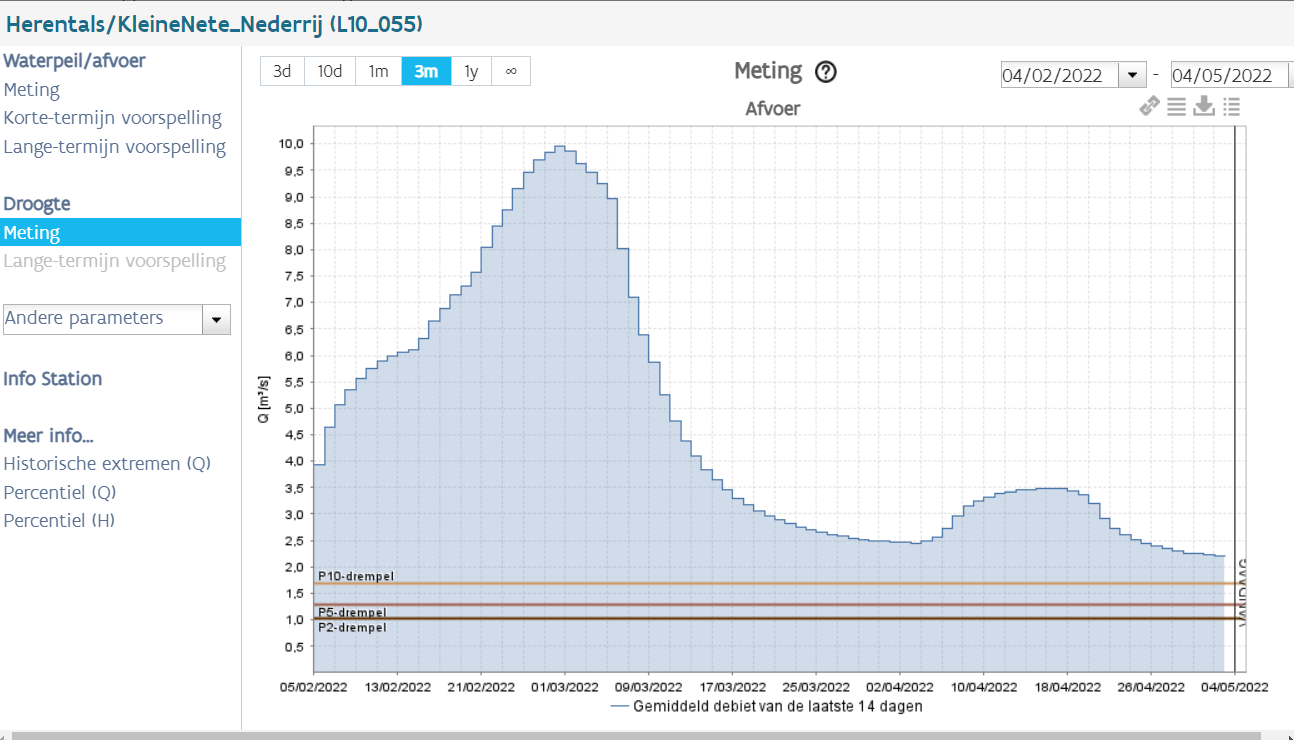 Kleine en Grote Nete (1° cat): nog boven drempelwaarde; Grote Nete wel sterk dalend
Advies tijdelijke onttrekkingsverboden
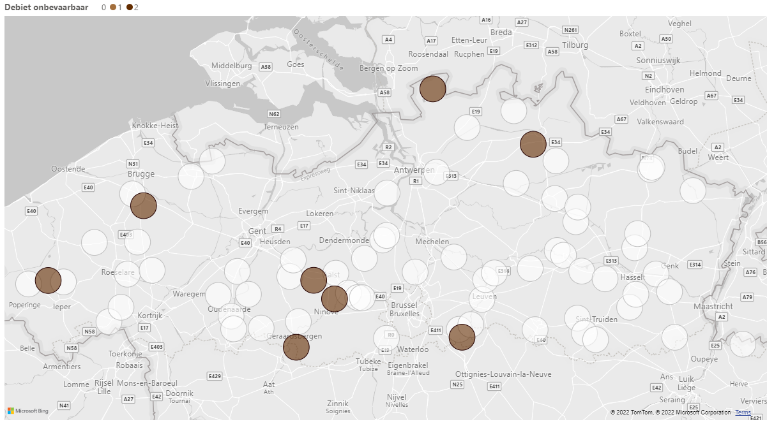 Aa= Kwetsbare grote beek >>> Ecologisch minimum = P5
Advies tijdelijke onttrekkingsverboden
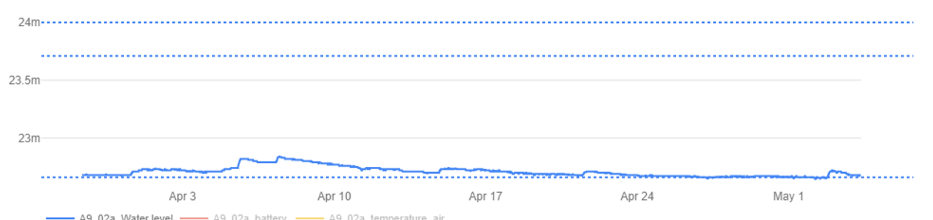 Peilmeter Aa Oud–Turnhout 03/05/2022
Aa Oud-Turnhout 03/05/2022: 15 cm
Advies tijdelijke onttrekkingsverboden
Permanent verbod behouden
Tijdelijk verbod voor stroomgebieden Aa en Kleine Aa
Geen maatregelen in overige stroomgebieden